Social Psychology
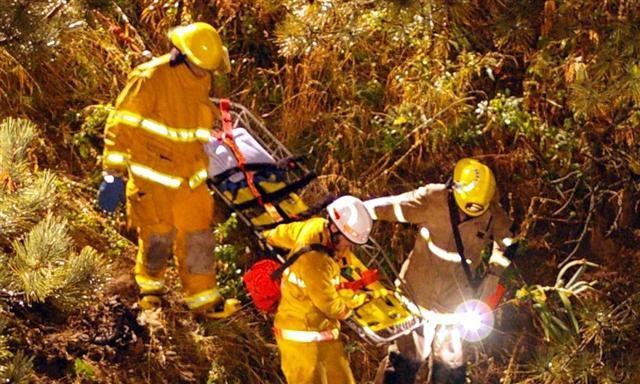 Prosocial Behaviour
Overview
Prosocial behaviour vs. altruism
Why do we help?
Cooperation
Forgiveness
Obedience
Conformity
Who helps whom?
When do we help?
Bystander help
Impact of receiving help
Increasing helping
Questions
What is prosocial behaviour?
Why do people help?
Do people mainly help for selfish  or altruistic reasons?
Thus, are people basically good  and helpful, or are they basically  selfish?
Can we be taught to act in non-  natural ways?
Questions
Who helps who?
Why do humans behave in helpful  and cooperative ways - even  when it is not in their own self  interest to do so?
Is there such a thing as genuine  altruism?
How can we increase helping?
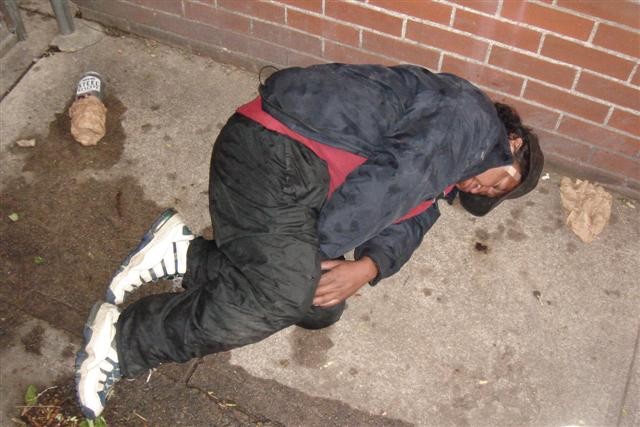 Imagine you encounter a stranger  who appears to have collapsed on  the street….
What factors  would influence  your decision  whether to help  this person or
not?
What is prosocial behaviour?
"voluntary actions that are  intended to help or benefit  another individual or group  of individuals"
(Eisenberg & Mussen 1989, p. 3)
What is prosocial behaviour?
Doing something good for  someone or society.
Building relationships
Helping society to function.
Adding to “social	capital”
What is prosocial behaviour?
Includes:
Helping others
Obeying rules
Conforming to socially acceptable  behaviour
Cooperating with others
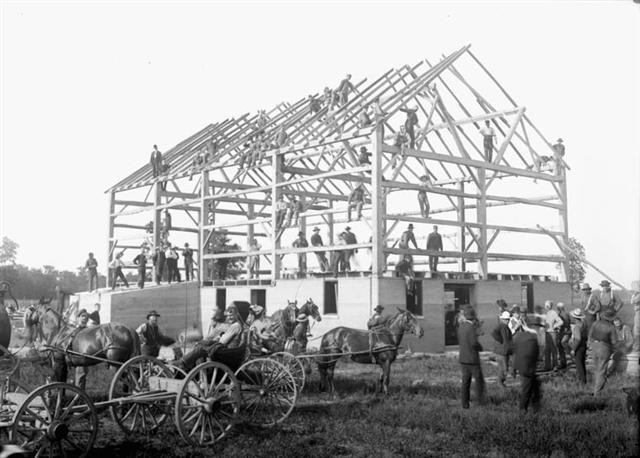 What is prosocial behaviour?
Example: Barn raising
A way of  building social  capital.
Example: Wikipedia
A collaboratively  edited  encyclopedia.
Contributions
 social
& knowledge  capital.
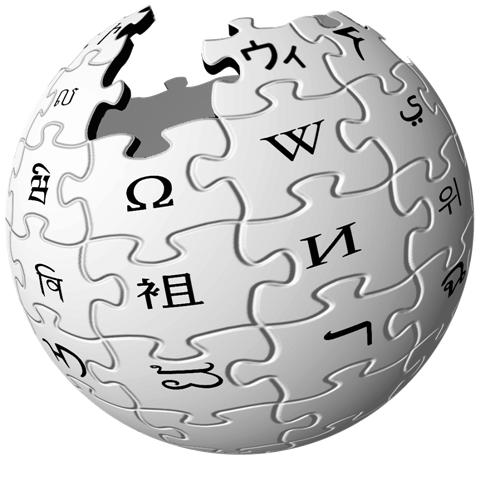 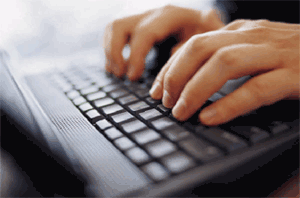 What is prosocial behaviour?
Example: Philanthropy
Largest  philanthropic  foundation in  the world.
Aims to spend  all of its ~$40  billion in the  next 100 years.
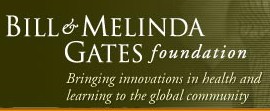 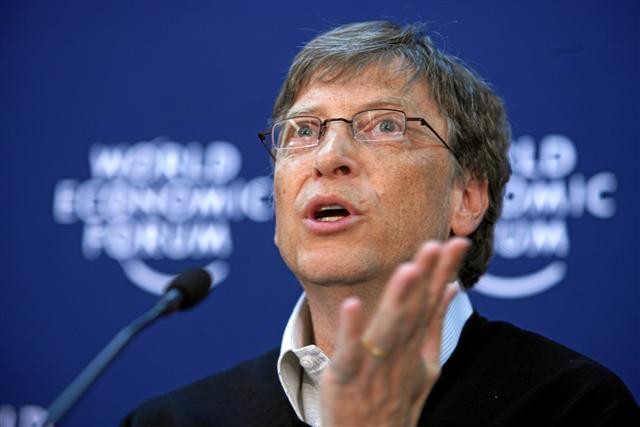 Why is prosocial behaviour  important?
Culture is more than the sum of  its parts (but only if people  cooperate and follow	the rules)
Prosocial	behaviour builds  relationships
Antisocial	behaviour destroys  relationships
What is antisocial behaviour?
Doing something bad to someone  or society.
Damaging relationships
Interfering with society’s  functioning.
Reducing “social capital”
What is antisocial behaviour?
Includes:
Hurting others
Disobeying rules
Socially unacceptable behaviour
Conflicting with others
Reasons why people engage in  prosocial behaviour
Self-interest
Social status
Reciprocity
Conformity
(e.g., to fairness)
Rule of law
Evolutionary
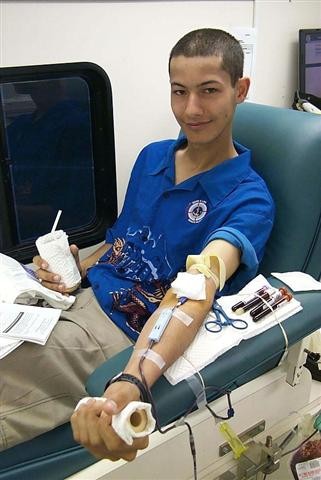 Altruism
Donating blood
What is altruism?
Helping behaviours focused only  on the well-being of others (and  often at personal cost).

Prosocial behaviour  Altruism  (because PS may involve self-  interest)
Is altruism possible?
If altruistic helpers are only helping  to make themselves feel	good,  aren’t they really just being  selfish?
Does the innate pleasure we get  from helping points to the basic  goodness of human nature?
Is altruism, then, just as natural	as  selfishness?
Reciprocity
Obligation to return in kind what  another has done for us
–Direct reciprocity:	Helping someone  who may help you later
–Indirect reciprocity: Help someone;  someone else helps you later
Willingness to request or accept  help is often predicated on ability to  return in kind.
Fairness
Norms that promote fairness
–Equity - each person receives benefits in  proportion to what he or she did
–Equality - everyone gets the same amount,  regardless of performance
People desire a system based on  fairness and social	exchange
Sensitivity about being the target  of a threatening upward  comparison
Fairness
Following fairness norms helps us build  and maintain good relationships with  others
People become depressed and even  suicidal when they feel they are taking  and not giving
People also become distressed when  they outperform others
Sensitivity of being the target of a  threatening upward comparison
Those people we outperform might reject  us or retaliate
Fairness
Underbenefited
–Getting less than  you deserve
Overbenefited
–Getting more than  you deserve
Fairness requires  balancing
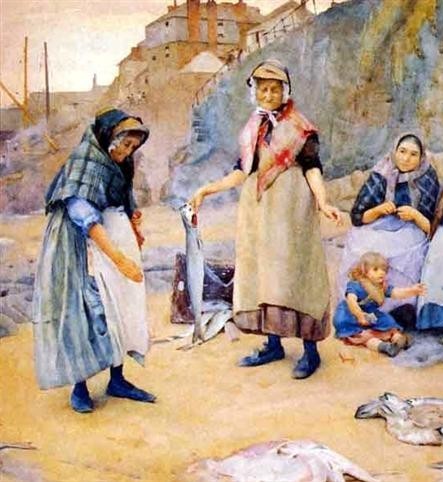 Fairness
Underbenefitted people become  angry & resentful.
Overbenefitted people experience  guilt (e.g., survivor guilt).
We also pay people back after we  have harmed them.
This sense of fairness, where we  worry both about being  overbenefitted & underbenefitted,  is unique to humans.
Reciprocity
Found in all	cultures
Found in animals
People are only willing to request  or accept help if they think they  can pay it back.
Social norms
Reciprocity - we should help  those who help us.
Social responsibility - help  others who are dependent & in  need.
Social justice - help only when  others deserve our assistance.
Cultural difference (e.g., Miller  et al., 1990)
Rule of law
Everyone in the society is subject  to the rule of law that governs the  society
Boosts the quality of life e.g.,  positive correlation between  happiness and rule of law  (Veenhoven, 2004)
Learning theory
Classical & operant conditioning.
Observational learning - modelling  behaviour of parents & media.
– If models are reinforced for helping ->  increased helping in observers e.g.,  Rushton & Teachman (1978)
Tragedy of the commons
Depletion of resources owned  collectively
Each person acts in his or her  self-interest, overlooking the fact  that overuse of a resource will in  the end may destroy it.
Game Theory
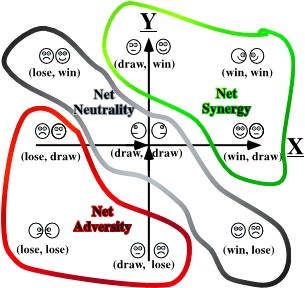 Cooperation
Prisoner’s dilemma: Balance  tradeoffs b/w cooperation &  competition.
Cooperation is fragile and easily  destroyed. If either person is not  cooperative, then cooperation  typically breaks down
(“bad is stronger than good”)
Hoarding
Can be influenced by group and  individual differences
Decreases when:
Identifiable
Individuals receive feedback on  resource levels
Communication & a salient group  identity can also decrease hording
We’re less likely to hoard when  we trust others in the group
Obedience
Acting in accord with orders from  an authority figure

Leader
Obedience
Some obedience necessary
Blind obedience to authority can  be destructive (e.g., Nazi  Germany)
Led to Milgram’s classic and  controversial	work on obedience
Milgram's study of obedience
Ps recruited for a study on learning
One person is the Teacher, the other is  the Learner
Rigged so that Mr. Wallace is learner
Procedure: Teacher shocks Learner for  mistakes
Shocks  in 15 V increments to 450  (XXX)
How far will participant go?
Milgram’s Study
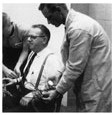 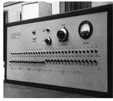 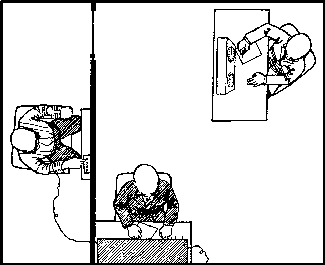 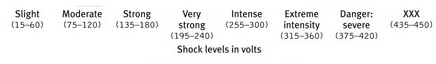 Programmed responses of  Mr. Wallace
75 V:	moan and grunt
150 V:	demand to be released
180 V:	cried out that he could no  longer stand the pain
330 V:	protested that he had a  heart condition and insisted that  he would not longer take part in  the experiment
Ominous silence
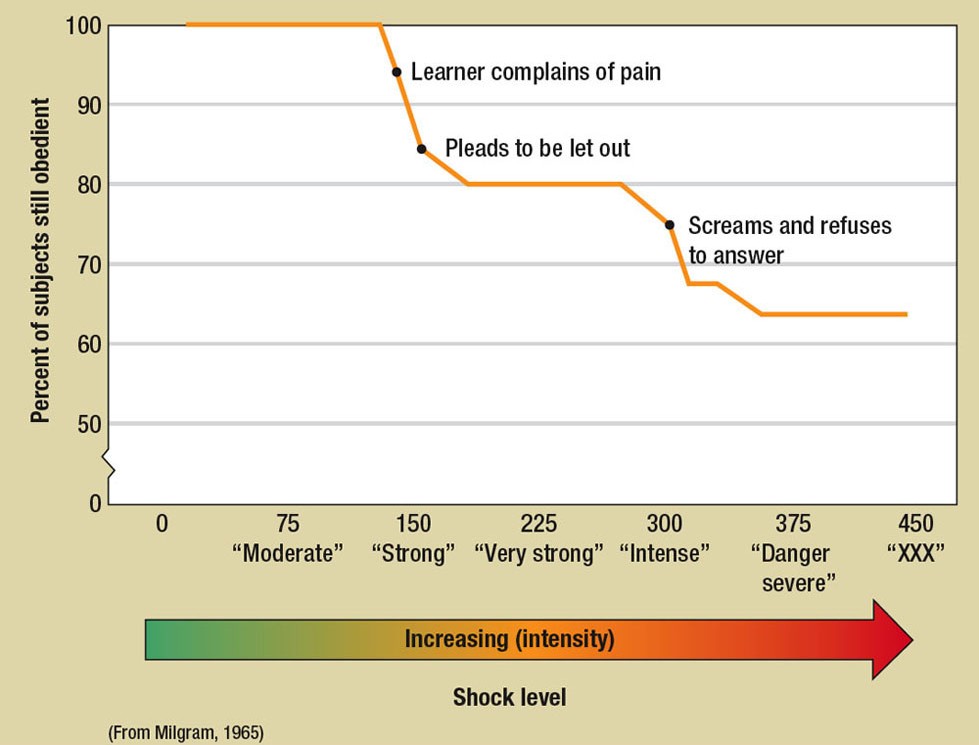 Fig. 8-1, p. 266
Programmed responses of the  experimenter
“Please go on.”
“The experiment requires that you  continue.”
“It is absolutely essential that you  continue.”
“You have no other choice, you
must go on.”
Milgram’s study of obedience
Psychiatrists predicted only 1 in  1,000 would deliver most severe  shock
65% delivered the most severe  shock (to a screaming victim in  obedience to an authority figure.)
Reducing Obedience
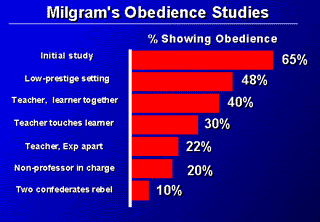 Milgram’s study of obedience
Highest rates of obedience
–Experimenter sat next to the  participant
–Victim was in an other room
Lowest rates of obedience
–Experimenter absent and out of sight
–Victim was next to the participant
Obedience
Can be prosocial, is often highly  desirable, and can produce good  outcomes
–Sports teams, corporations, groups,  traffic
Supports group life and helps  cultures to succeed
Obedience
Milgram’s research represented  obedience as a -ve	(-ve outcome)
Without obedience, society would  not function
Obedience fosters
–Social acceptance
–Group life
Conformity
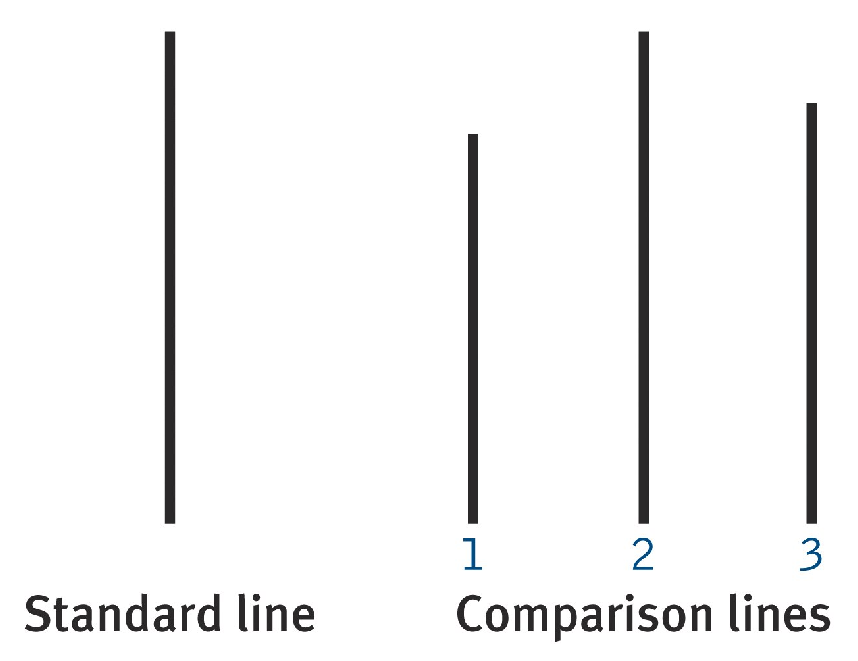 Solomon Asch  studies  (1955, 1956).
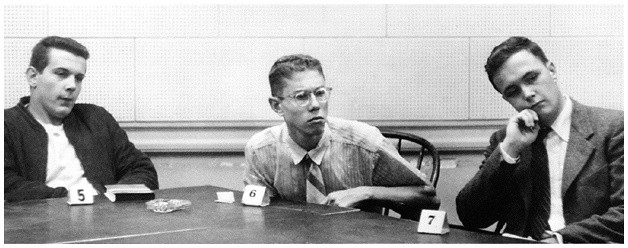 Asch's line study
Participate in groups of 7
– 1 participant all others are  confederates
Judge which of three lines  matches a standard line
Asch's line study
Critical	trials: all	confederates give  the wrong answer
What does the participant do?
Conformity = number of errors that  agree with the confederates
Asch's line study
75% conformed at least once  (37% of critical trials)
–Conformity d with group size up to 3
–Conformity  if responses given  privately
–Conformity much  if one confederate  disagrees
Conformity
Going along with the crowd
Normative social influence
Conformity to be accepted by the group

Informational social	influence
Conformity based on actions of others  as evidence about reality
Conformity
May be good or bad
People conform more when  others are watching them
Public conformity
Going along with the crowd regardless  of what one privately believes
Private attitude change
Altering one’s internal attitude
Conformity
Conformity has been given a bad  name
People will often do foolish, irrational, or  bad things in order to conform
But conformity is also prosocial
People show a strong desire to get  along with others
Evolutionary perspectives
Innate tendency to help others for  evolutionary reasons.
e.g., animals exhibit helping behaviour.
Kin selection
The closer we are genetically the more likely we are to  help
Life-and-death helping is affected
more strongly by genetic  relatedness
Reciprocal	helping - expect to  have favour returned
Types of victims, helpers, and need
Burnstein, Crandall, & Kitayama
(1994)

Participants were asked to imagine  scenarios like the following:
There are three people who need  you to run a small	errand to the  shops:
–A cousin
–A sister
–An acquaintance
You have time to help only one.
Whose errand do you run?
3.0
For everyday help,  people tended to help
2.5
close relatives more than  non-relatives
Tendency to 	 	      Help
2.0
1.5


1.0
High
(parents,  siblings,  children)
Mod.
(grand-  parents)
Low
(first  cousins)
None
(acquaintances)
Degree of Relatedness
There are three people asleep in  different rooms of a burning house:
–A cousin
–A grandfather
–An acquaintance
You have time to rescue only one.  Which do you save?
3.0
The difference became  even more pronounced in  life-or-death situations
2.5
Tendency  to Help
2.0
1.5


1.0
High
(parents,  siblings,  children)
Mod.
(grand-  parents)
Low
(first  cousins)
None
(acquaintances)
Degree of Relatedness
BUT humans help strangers and  non-kin much more than other  animals

What are some other reasons  people help?
Motivations for helping
Egoism
Helper wants a return for offering help
Negative state relief theory
(help to reduce your own distress)

Altruism
Expects nothing in return for helping
Motivated by empathy
Motivations for helping
Batson (1994)
Egoism
Altruism
Collectivism
Principalism
Volunteer Process Model
(Clary & Snyder, 1999)
Volunteering serves functions  for volunteers.
People more likely to continue  volunteering (& be satisfied) if  their motivations are met.
Volunteerism
Six motivations (Clary & Snyder):
Values
Understanding
Enhancement
Career
Social
Protective
Volunteer Functions Inventory
(Clary et al., 1998)
Values - express important values
Understanding - learn about world
Enhancement - psychological growth &  development
Career - gain career related experience
Social - strengthen social relationships
Protective - reduce negative feelings
De Ropp’s Games
Forgiveness
Ceasing to feel anger toward or  seek retribution against someone  who has wronged you
Forgiveness helps repair  relationships
–Provides health benefits to both  parties
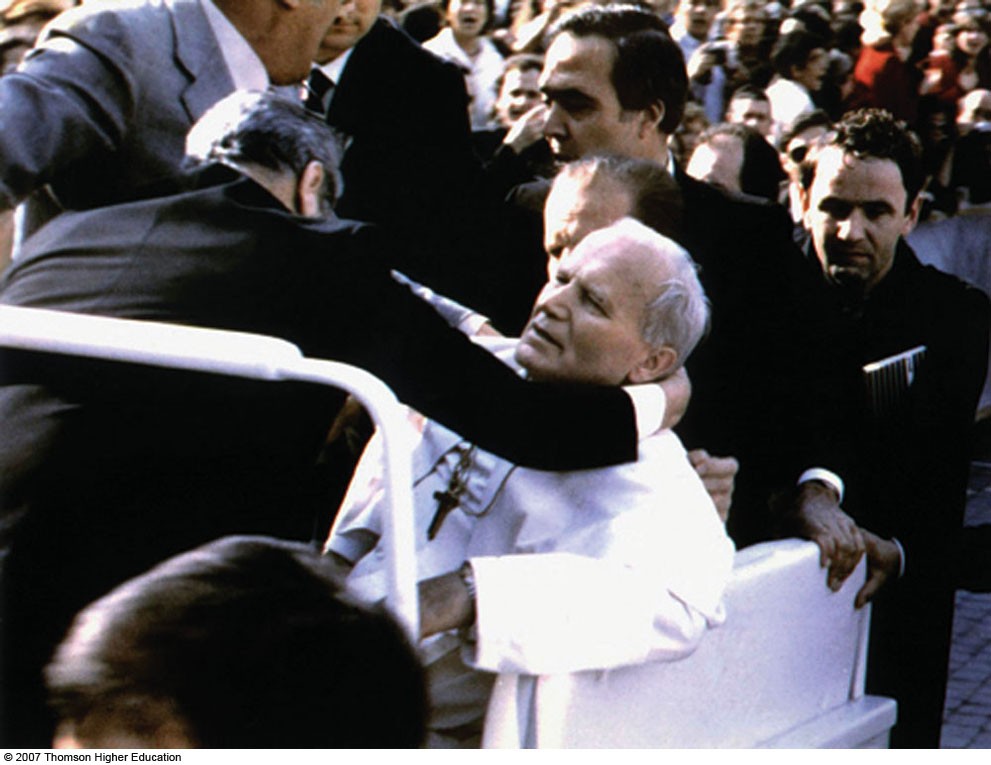 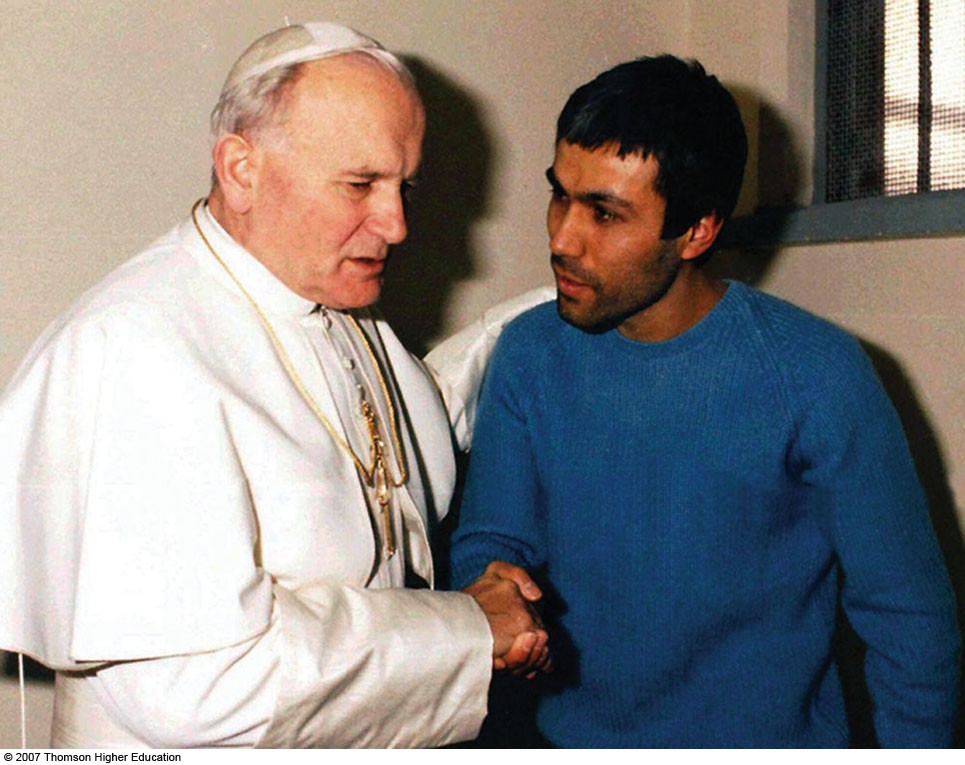 Forgiveness
When is forgiveness more likely?
Minor offense
Offender apologises
Who is more likely to forgive?
Religious people
People committed to a relationship
Not self-centered or narcissistic
Empathy-altruism hypothesis  (Batson, 1991)
Is helping ever based on altruistic  motives? e.g., Binti
2 emotional components of  empathy - personal	distress &  empathic concern.
Emotion experienced depends on  perspective taken.
–Empathic concern -> altruistic motive.
–Personal distress -> egoistic motive.
Can we distinguish between  egoistic &	altruistic motives?

If empathic concern is low,  reduce distress either by  helping or escaping
If empathic concern is high,  only one option - must help.
Empathy-altruism hypothesis
 proposition that  empathy motivates  people to reduce other  people’s distress, as by  helping or comforting.
Empathy-altruism hypothesis
Empathy motivates people to  reduce other’s distress
If low	empathy, people can  reduce their own distress by  escaping the situation
If high empathy, emotional  response corresponds to feelings  of other person
 our distress by  their distress
Negative state relief theory
 proposition that people  help others in order to  relieve their own  distress.
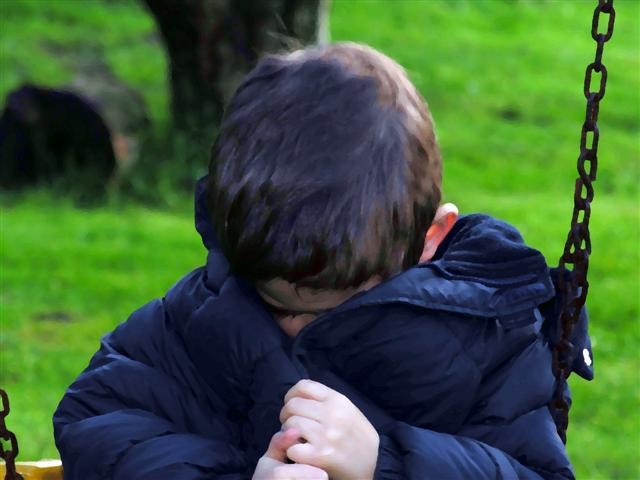 Batson's approach
Act to reduce  Own distress
Egoistic  Motivation
Distress
Distress
(help or escape)
Other’s  Distress
Empathy
Help to reduce  Other’s distress
Altruistic
Motivation
Personal determinants of helping
Personality - most personality  variables are weak predictors of  helping.
Competence - those high in  appropriate skills more likely to  help.
Personal determinants of helping
Attributions - influence whether  help is given e.g., Just World  Hypothesis
The self & personal	norms -  personal	norms for helping  based on personal values (e.g.,  religious beliefs)
If values central to self-concept,  act in consistent ways.
Belief in a just world
Life is essentially fair and people  generally get what they deserve
 Blaming the victim
 Fallacy of affirming the consequent
People who hold belief in a just  world will	help if they think those  people deserve help
Belief in a just world
Belief that the world is fair and  that people get what they deserve
Just world believers tend to
–Blame the victim
–Help others only if they think those  people deserve help
Emotion and helping
 +ve feelings  helping
-ve emotions  or  helping
–Focus on self vs. the victim
Mood
Mood - people in good moods  more likely to help.
Why?
Desire to maintain good mood
Focus on positive things
Positive expectation about  helping (e.g., will be rewarded)
Mood
When does good mood not lead to  helping?
Costs of helping are high
(e.g., if helping will	 good mood)
Positive thoughts about other  activities that conflict with helping  (e.g., on way to a party)
Mood
Bad moods   likely to help. Why?
Self-focussed
Blame others for bad mood
Think of personal values that don’t  promote helping (put self first)
When does bad mood lead to  helping?
If feeling guilty
Interpersonal determinants of  helping
Females are more likely to  receive help.
Beautiful	victims.
Attractiveness - more likely to  help attractive others.
– e.g., Benson et al. (1976)
Similarity - increases  attractiveness & empathy.
Interpersonal determinants of  helping
Closeness - more likely to help  those we know.
Deservingness - help those we  judge as deserving our help.
Gender
Gender
Males
More helpful in broader public sphere,  toward strangers and in emergencies.
Help women more than men.
Females
More likely to help in the family sphere,  in close relationships, and in situations  that require repeated contact.
More likely to receive help.
Attraction
People are more likely to help  attractive individuals than unattractive  individuals
Airport phone booth study
Application of attractive vs. unattractive  individual
People more likely to send package of  attractive individual
Attraction
People are more likely to help  attractive individuals than unattractive  individuals
Study done at FSU. Attractive vs.  unattractive female victim, asked for  money, needed for student health.
Attractiveness Study  Conclusions
Real donations were much smaller  than hypothetical
– People claim to be more generous and  helpful than they really are
Attractiveness influenced actual  helping but not hypothetical helping
Severe victims get more help
Pretty women get more help when  need is big
Jessica Lynch
(2003 rescue)
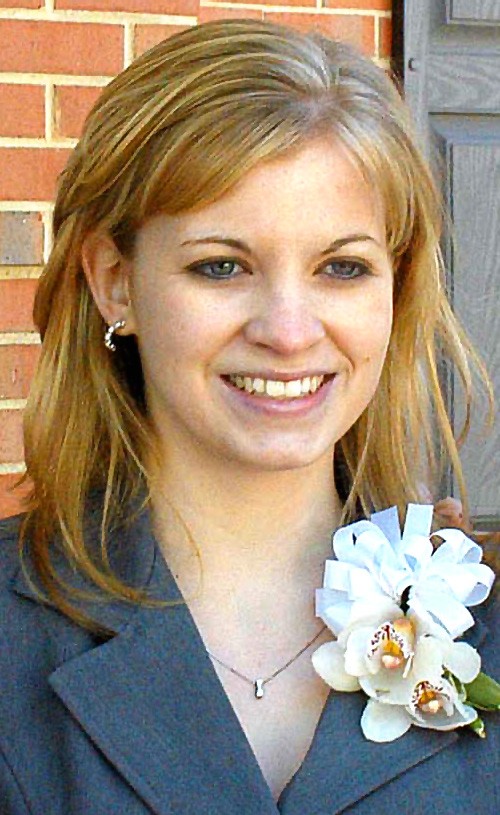 “Her Iraqi guards  had long fled, she  was being well  cared for - and  doctors had already  tried to free her.”
Bystander effect
People are less likely to help  when they are in a group (or  presence of others) than  when they are alone.
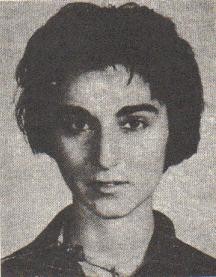 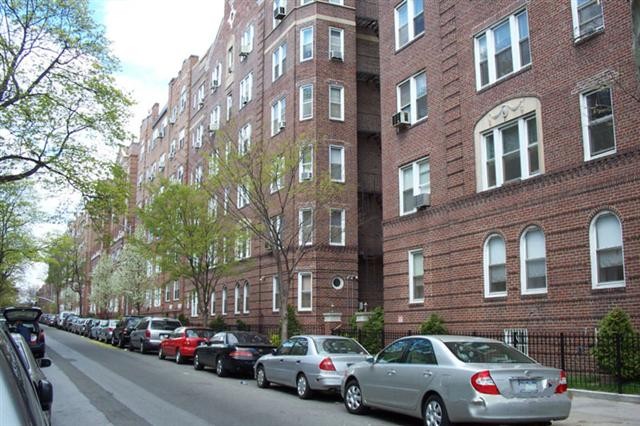 Kitty Genovese
On March 13, 1964 Kitty Genovese was  attacked by a rapist with a knife  outside her apartment in Queens, New  York. Her screams for help aroused  38 of her neighbors. Many watched  from their windows while, for 35  minutes, she tried to escape. None  called the police.
Interpretation study
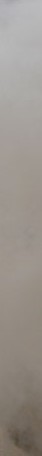 S alone, or 3 Subjects, or S plus  two confederates
Smoke into room
Did subject report?
–Alone: 75% reported
–3 Real Subjects: 38% of groups
–S + confederates: almost never
–Explanations indicated different  interpretations
Diffusion of responsibility
Assumption was that the more  bystanders, the more help; maybe  backwards?
Diffusion of responsibility:  Pressure to intervene is divided  among everyone who is present
Diffusion of responsibility
Experiment: Subject, Victim, and  0, 1, or 4 others complete group  discussion
Feigned emergency (Seizure)
Does subject take action?
–Alone: 85%
–Subject and Victim: 62%
–S, V, and 4 others: 31%
–Yet no signs of indifference, apathy
Steps to helping
Five steps to NOT helping:
Bystanders must overcome each step.
Crowd can interfere at each step
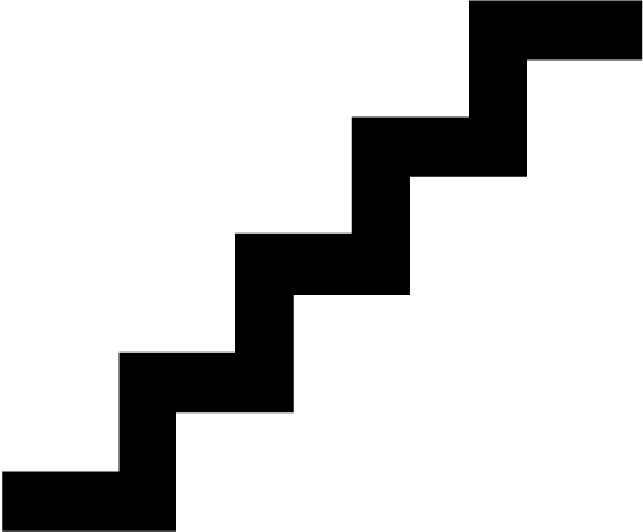 Steps to helping
Notice that something is happening
Interpret meaning of event
Pluralistic ignorance
Taking responsibility for providing help
Diffusion of responsibility
Know how to help
Provide help
Latane & Darley’s cognitive model
5-step decision making process:
Do you notice something unusual  happening?  YES 
Is the event interpreted as an emergency?
 YES 
Do you think you have the responsibility to  help?  YES 
Do you know the appropriate kind of help  to give?  YES 
Do you decide to help?  YES
Parable of the Good Samaritan
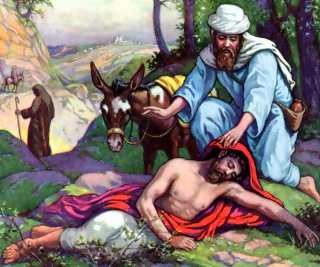 Time pressure:  Good Samaritan Study
Darley & Batson (1973)
Seminary students walking across  campus to give talk on the Good  Samaritan (or career)
Late for talk or plenty of time
Passed man in doorway groaning &  coughing
Time pressure:  Good Samaritan Study
If plenty of time: > 60% offered help
If running late: ~10% help
 situational	forces have a strong  influence on whether people help  others
Following:
–Samaritan parable: 53% helped;
–Career message: 29% helped;  (but not a significant difference).
Time pressure
People in a hurry, help  less
–Even when thinking  about helping
The more time people  had, the more likely  they were to help
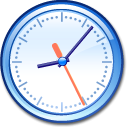 The decision process in Latane &  Darley’s cognitive model
+	+	+
Attend to  what is  happening
Assume  responsibility
Decide  what can  be done
Define  event as  emergency
Give help
Empirical evidence in support of  Latane &	Darley’s model
Latane & Darley (1970) - participants  alone more likely to report smoke than  those with others.
Latane & Rodin (1969) - lone male  participants more likely to help ‘lady in  distress’ than those in pairs.
Darley & Latane (1968) - more  bystanders meant less people offered  help to someone they thought was  having a fit.
What processes underlie  bystander apathy?
Diffusion of responsibility - assume  others will take responsibility
e.g., Darley & Latane (1968)
Audience inhibition - fear negative  evaluation from others if intervene &  situation is not an emergency
e.g., Latane & Darley (1970), Latane & Rodin (1969)
Social influence - look to others as a  model for action - normative &  informational influence.
Bystander-calculus model
Piliavin, Dovidio, Gaertner & Clark (1981)
Bystanders calculate the  (perceived) costs & benefits of  providing help.
3 stages:
1. Physiological arousal -  witnessing an emergency  physiological arousal greater  chance of helping.
Bystander-calculus model
Labelling the arousal - is arousal  labelled as personal distress or  empathic concern? - usually labelled  as personal distress.
Evaluating the consequences -  weigh up costs of helping, choose  action that reduces personal distress  to lowest cost.
Bystander-calculus model
Costs of helping
– Time & effort: Less likely to help if it  involves greater time & effort.
Costs of not helping:
–Empathy costs
bystander experiences distress
–Personal costs
bystander experiences blame or guilt
Greater similarity to victim, the more  likely bystander is to help.
How can we increase helping?
 distractions
 pluralistic ignorance
 diffusion of responsibility
 concerns about competence to help
 audience inhibitions
How can we increase helping?
 uncertainties of obstacles
Educate about bystander indifference
Model helpfulness
Teach moral	inclusion
Increasing helping behaviour
Positive models in the media.
Reduce ambiguity, increase  responsibility - reduce anonymity
Guilt & concern for self-image -  use of compliance tactics
Attributing helpful	behaviour to  altruistic motives - overjustification  effect
Learning about altruism
Summary & conclusions
Prosocial behaviour includes  conformity, obedience, and cooperating  with others, but may also include  disobedience.
Human culture depends on people  following rules.
Following the rules of society and  culture generally brings immense  personal and social benefits.
Is altruism unique to humans?
References
Baumeister, R. F., & Bushman, B. J.  (2008).
Social psychology and human nature (1st  ed.) Belmont, CA: Thomson Wadsworth.